Computer VisionCSE 455Linda ShapiroProfessor of Computer Science & EngineeringProfessor of Electrical Engineering
Course Information
Time: 
TTH: 10:00 to 11:20
Location:
Zoom lectures: https://washington.zoom.us/s/553420896
Contact:	
shapiro@cs.uw.edu , CSE 634
TAs:
Bindita Chaudhuri    ADD PHOTOS
bindita@cs.washington.edu
Beibin Li
beibin@cs.washington.edu
Shima Nofallah
shima@cs.Washington.edu


Website:
https://courses.cs.washington.edu/courses/cse455/20sp/
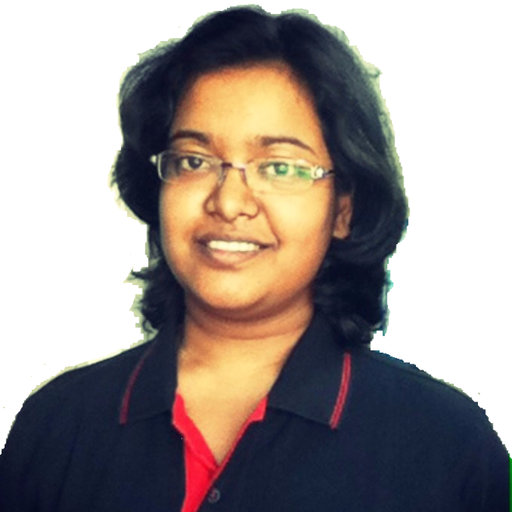 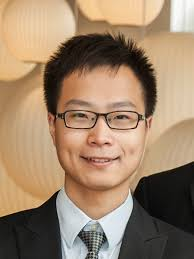 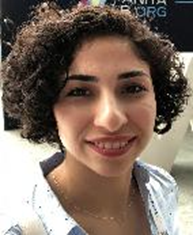 2
Topics
Introduction
Color and Texture
Image Coordinates, Transforms, and Resizing
Filters and Convolutions
Edges and Lines
Interest Operators, Image Matching, Image Stitching
Motion, Optical Flow
3D Depth Perception
Stereo
Machine Learning Overview including Neural Nets
Object Detection and Recognition with ML
Convolutional Neural Networks
CNN Applications
3
Grading (tentative)
Seven regular assignments (80%)
One Course Project (20%)
NO EXAMS (Yay!)
4
Assignments
Build a vision library from the ground up
Mostly in C
Play with advanced tools, neural networks

Beginning: lots of skeleton code, explanations
End: less guidance, more experimentation
5
Assignment 0: Fun with Color
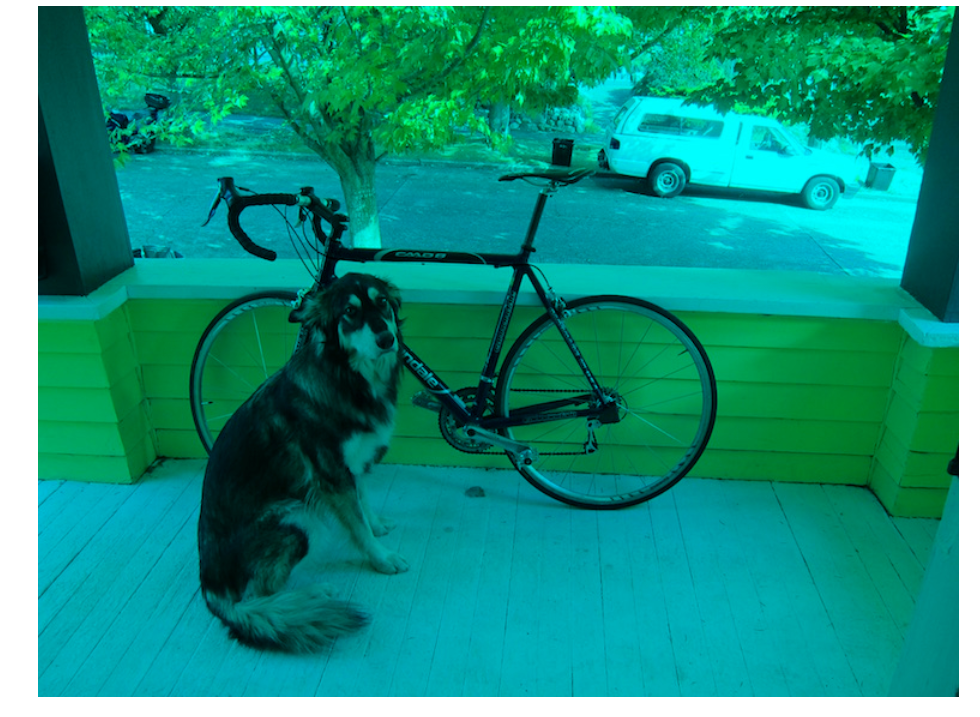 6
Assignment 1: Image Resizing
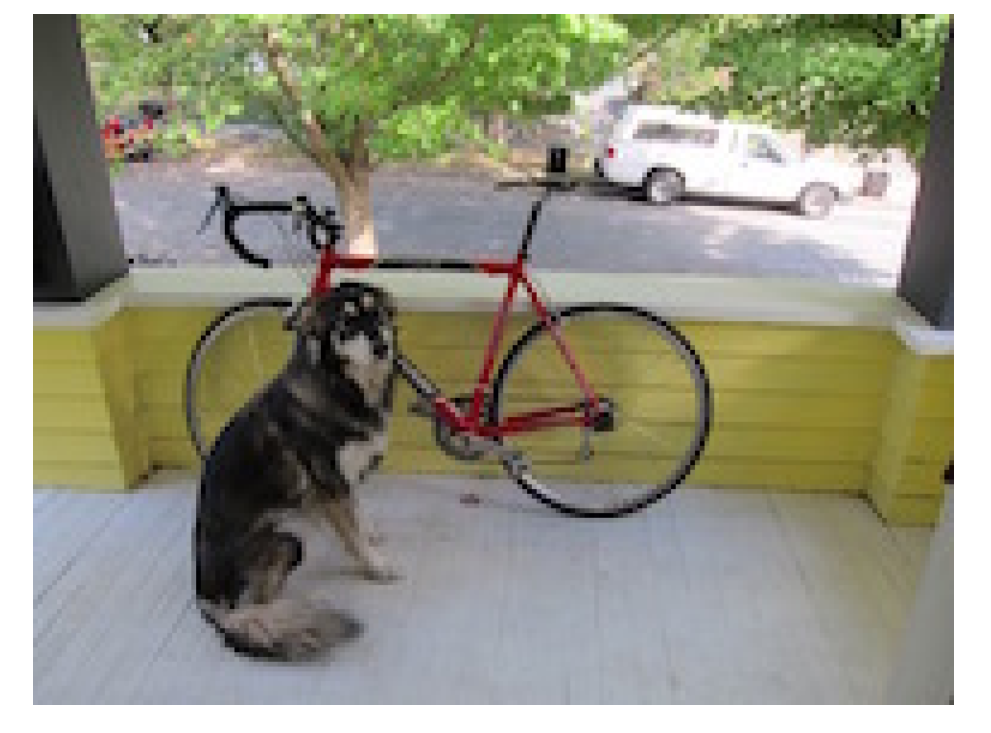 7
Assignment 2:  Image Filtering
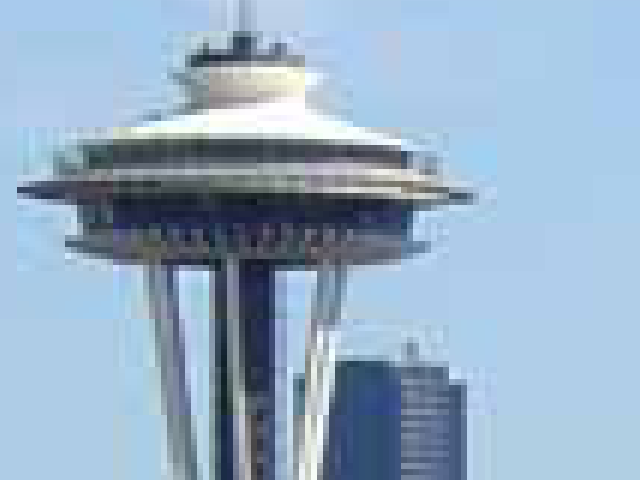 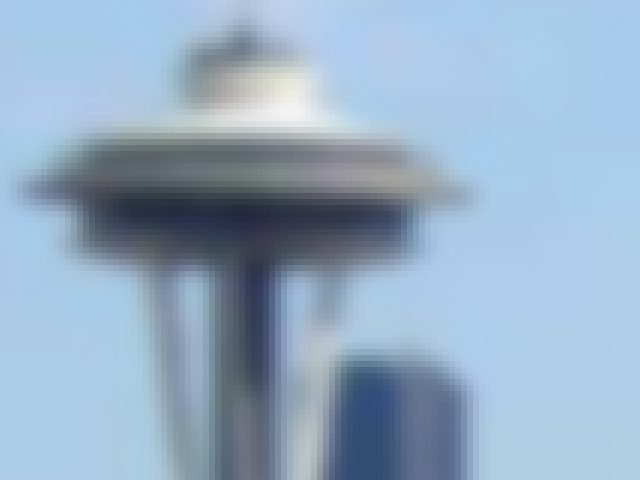 8
Assignment 3:  Panorama Stitching
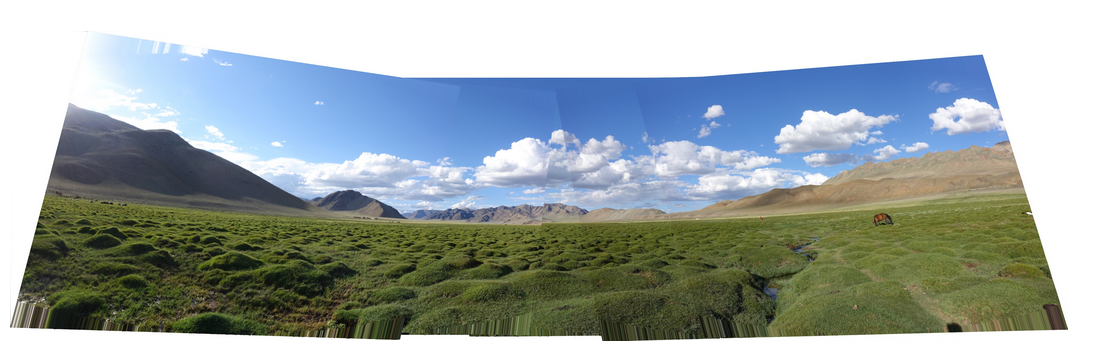 9
Assignment 4: Optical Flow
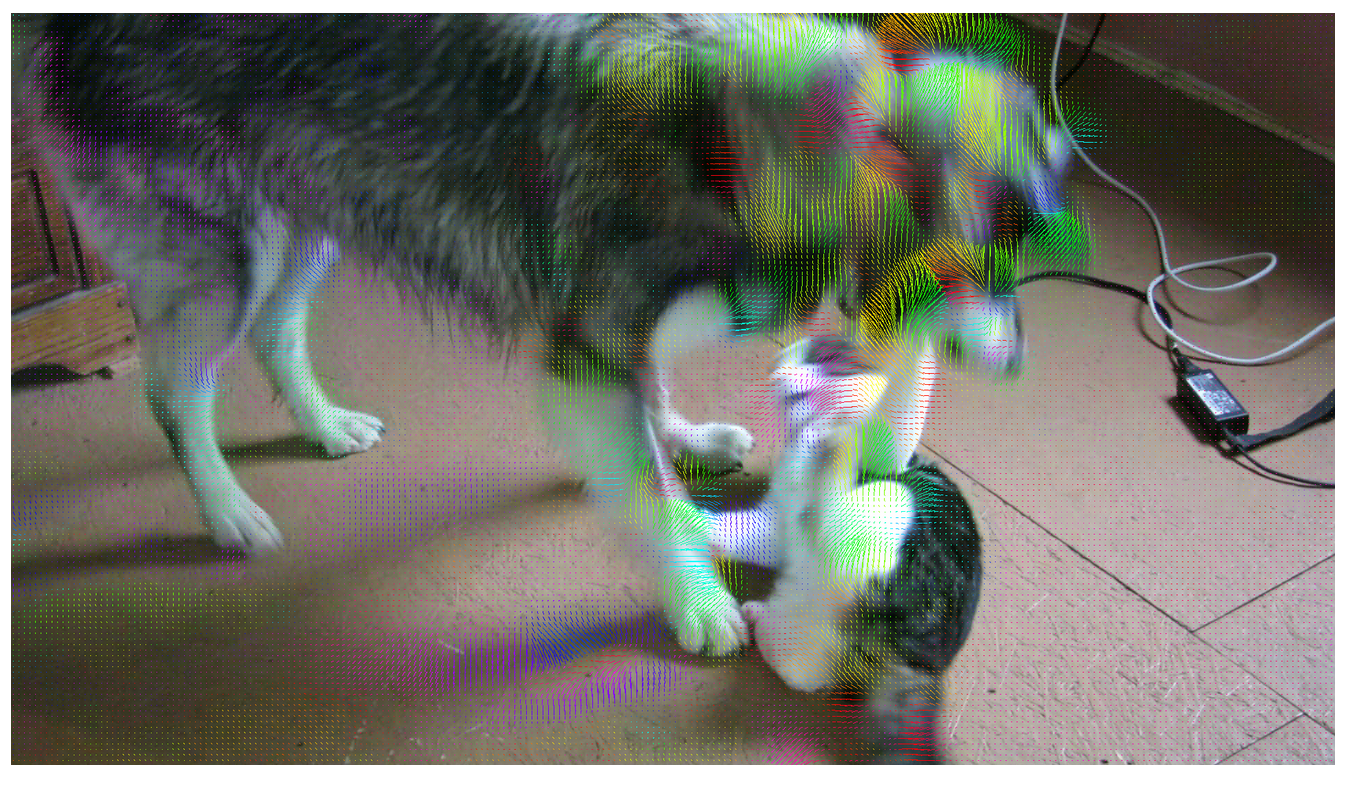 10
Assignment 5: Neural Networks
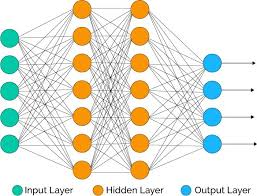 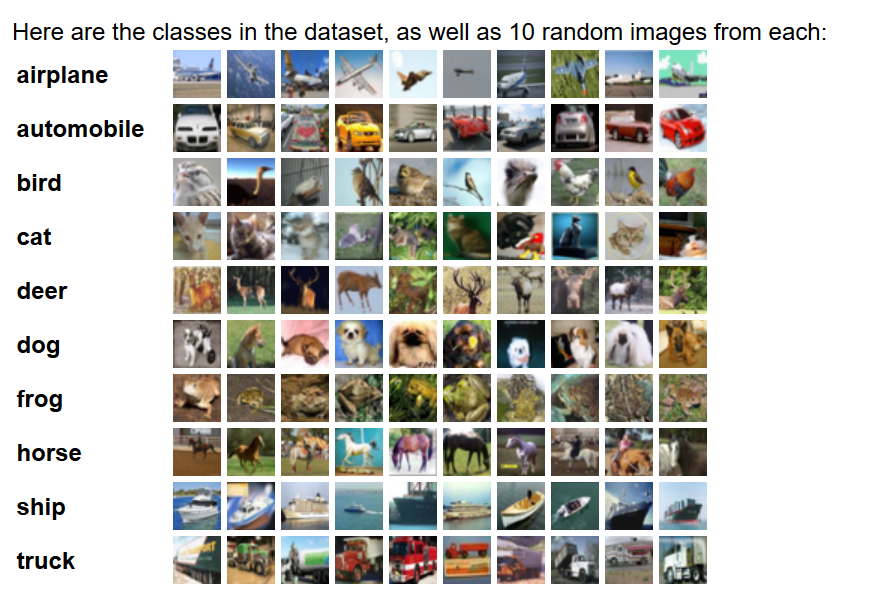 11
Assignment 6: PyTorch
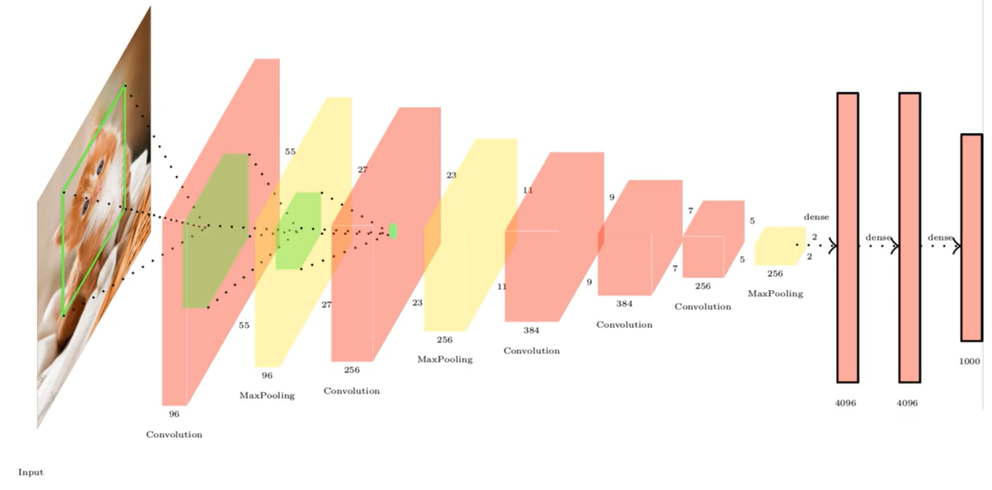 12
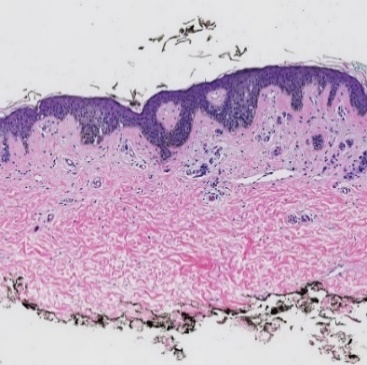 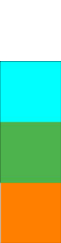 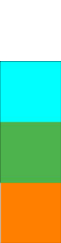 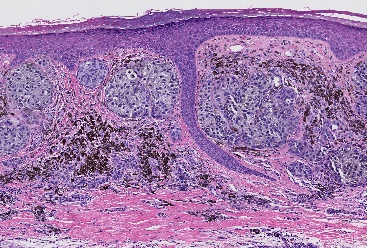 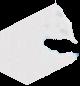 Final Course Project:  Machine Learning for Some Kind of Application
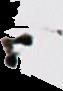 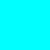 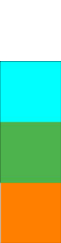 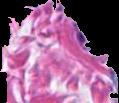 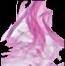 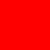 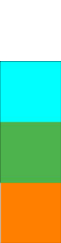 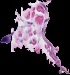 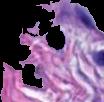 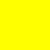 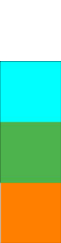 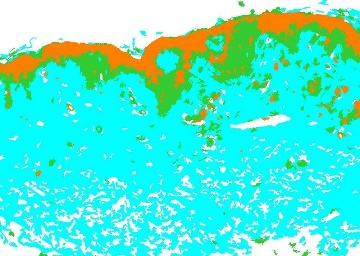 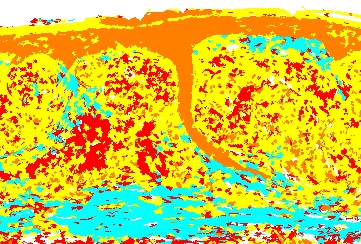 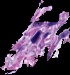 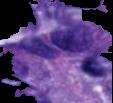 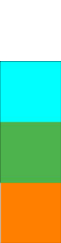 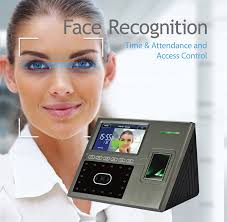 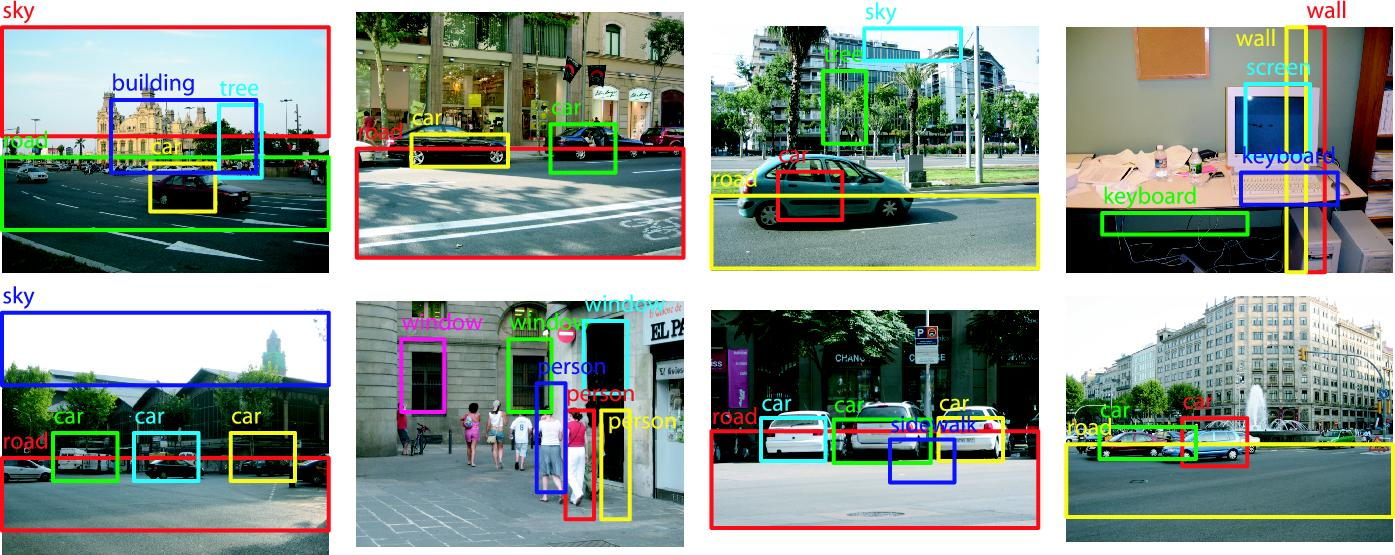 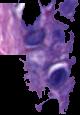 b
d
c
a
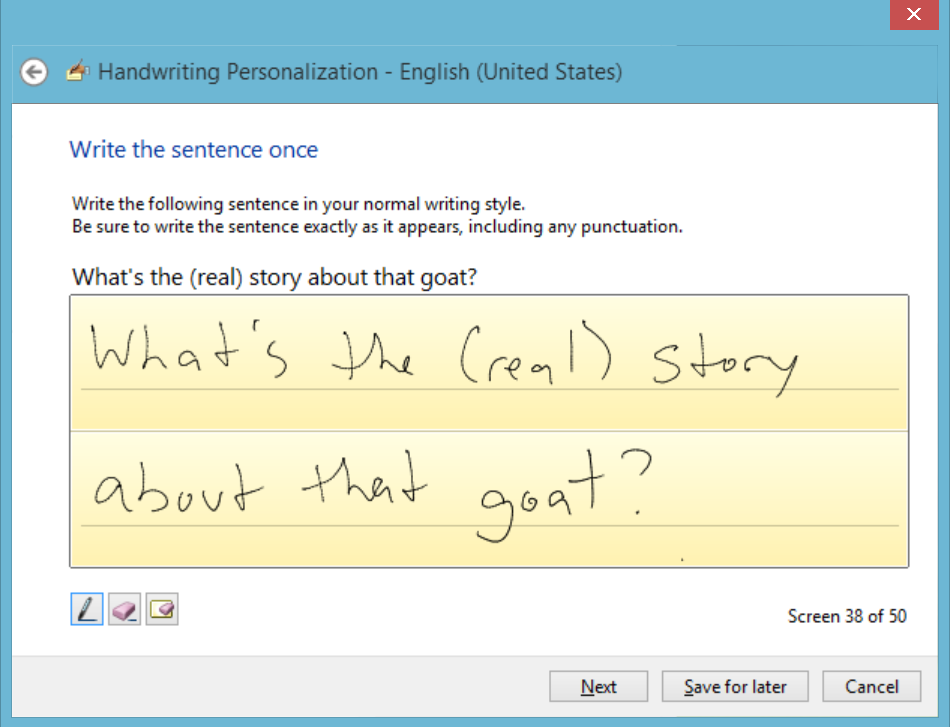 13
Books
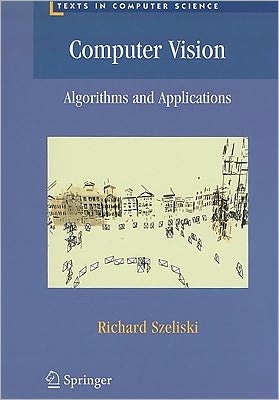 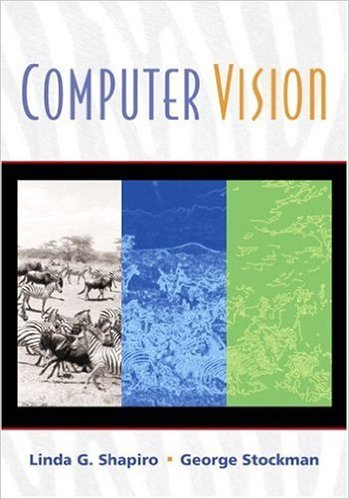 Older, but designed
for undergrads and
has the basics. Chapters
available from our web
page.
Newest and available
as a pdf online.
14
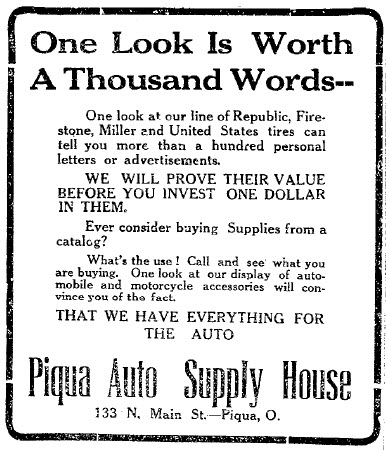 15
[Speaker Notes: Why?]
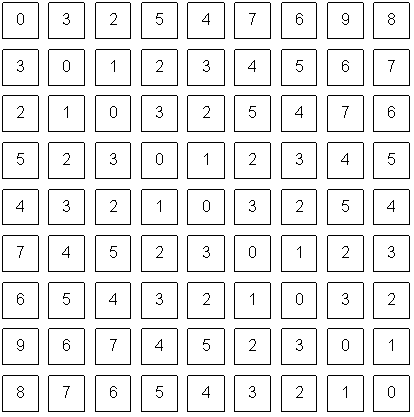 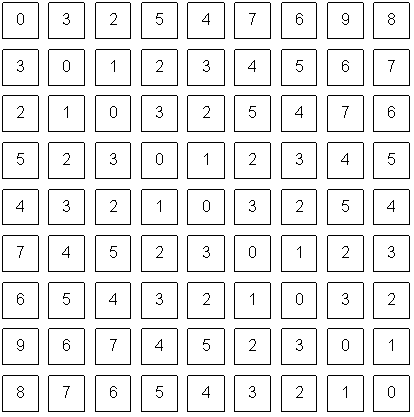 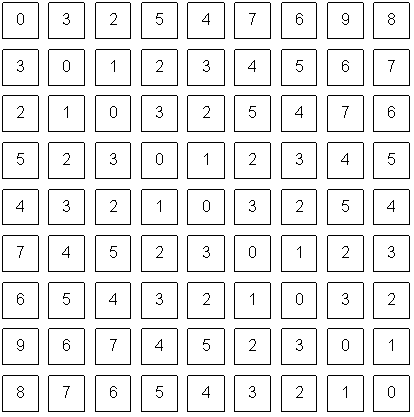 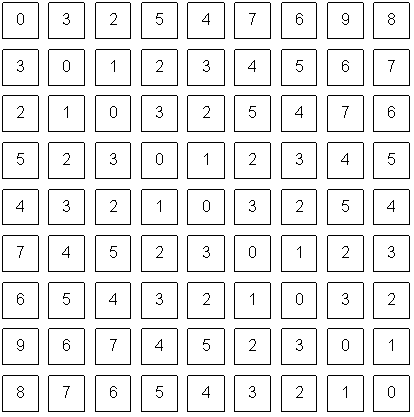 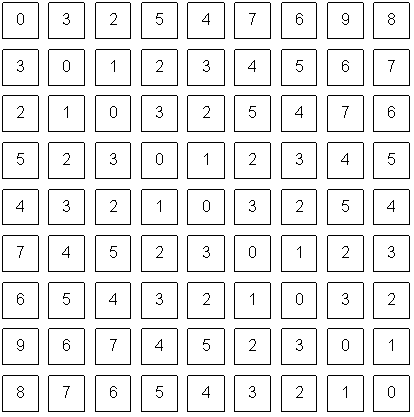 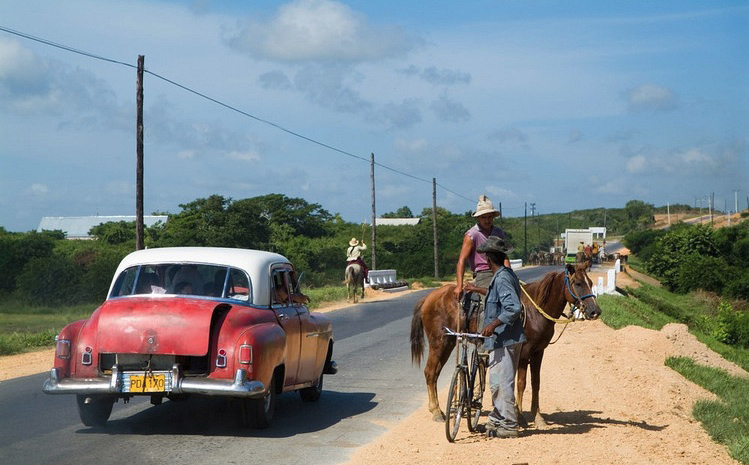 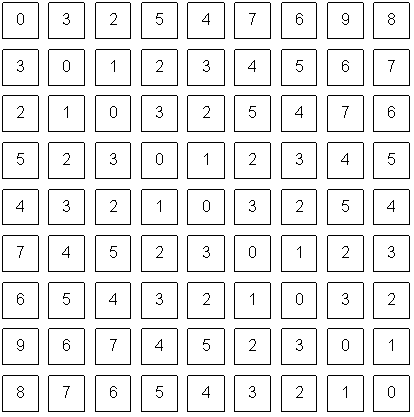 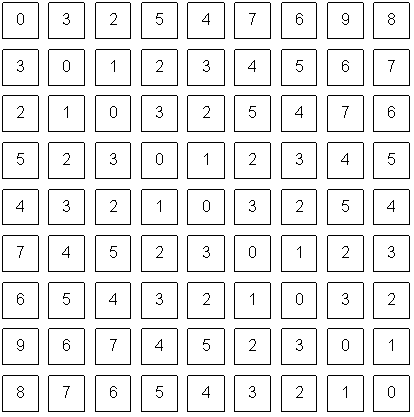 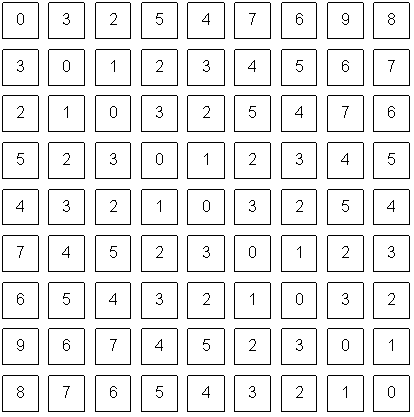 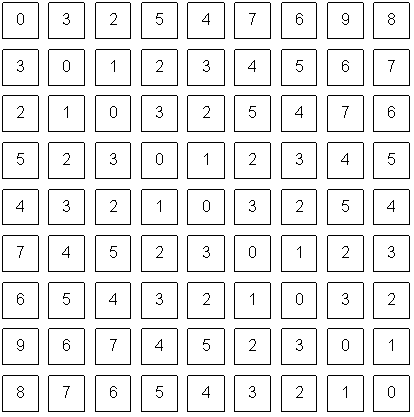 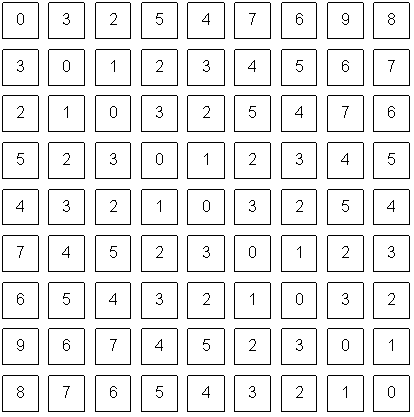 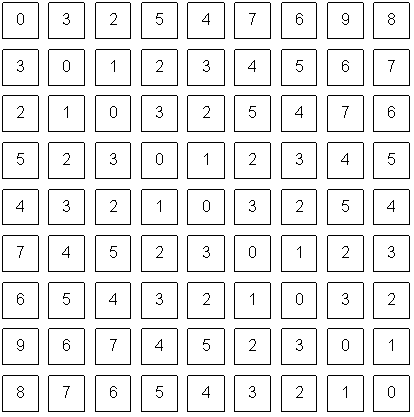 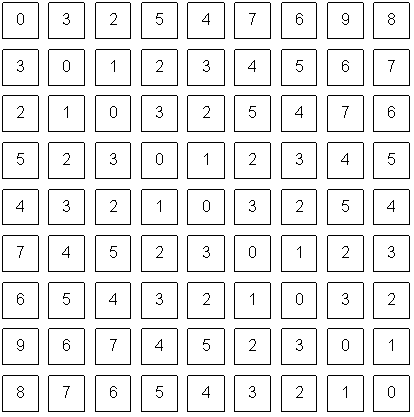 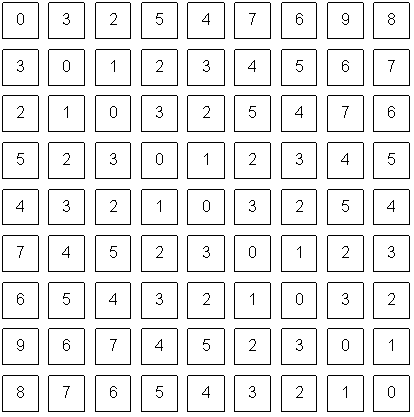 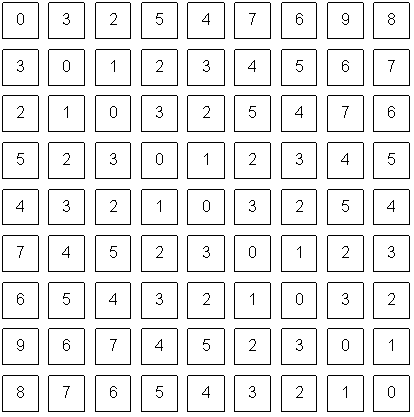 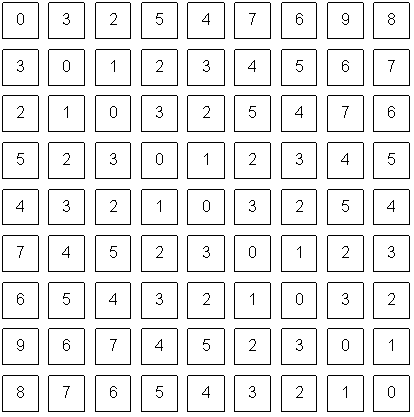 16
[Speaker Notes: pixels]